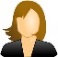 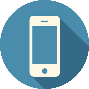 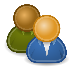 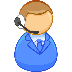 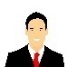 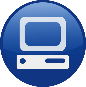 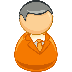 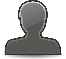 Blockchain, Criptomoedas & Tecnologias Descentralizadas
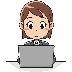 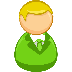 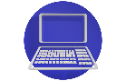 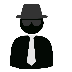 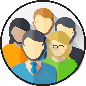 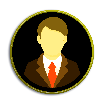 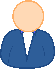 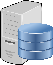 Introdução ao Hyperledger Fabric
Padrões ERC
Prof. Dr. Marcos A. Simplicio Jr. – mjunior@larc.usp.br
Pedro H. Barcha Correia - pedro.correia@usp.br
Escola Politécnica, Universidade de São Paulo
Padrões ERC
ERC: Ethereum Token Standards 
Padrões de tokens que definem uma interface não apenas para os tokens em si, mas também para algumas de suas funcionalidades básicas, como emissão, queima e transferência.
Facilitam a integração com outras redes que adotem tokens com o mesmo padrão
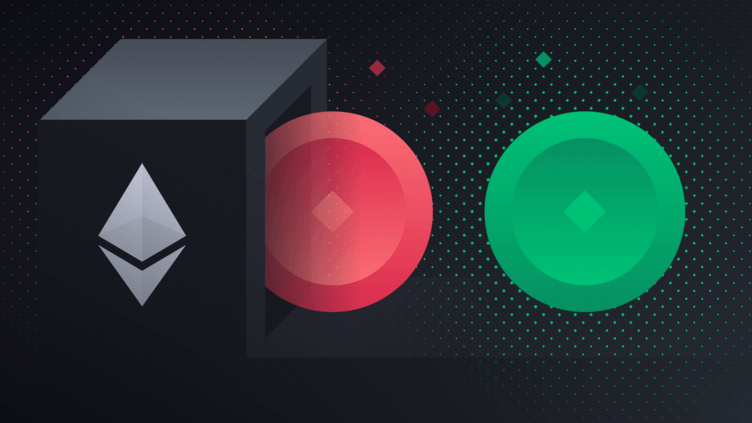 Padrões ERC
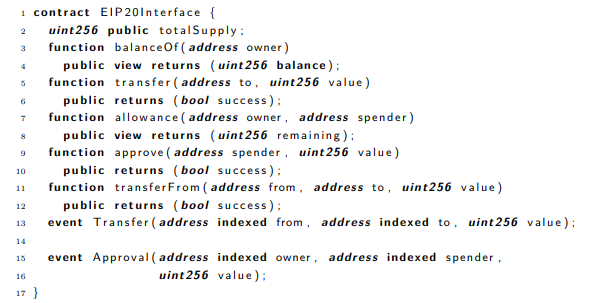 ERC: Ethereum Token Standards 
Padrões de tokens que definem uma interface única
Facilitam a integração com outras redes que adotem tokens com o mesmo padrão ERC
Interface para tokens ERC-20
[Speaker Notes: Funções com nomes específicos.
Argumentos e retornos das funções com tipo e nome específicos. 
Facilita a comunicação de redes distintas, que inclusive podem ter contratos em linguagens distintas.]
Padrões ERC
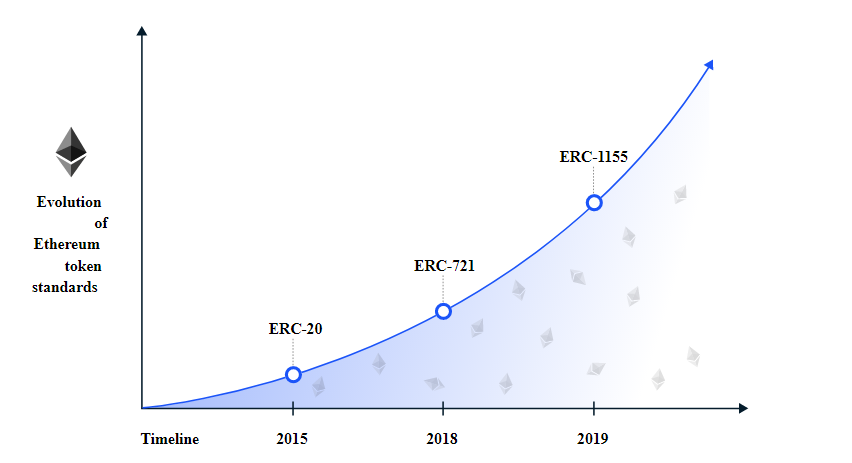 Padrões ERC - Comparação
[Speaker Notes: Um bem fungível pode ser substituído por outro equivalente.
O Fabric possui os 3 padrões implementados em Go, para quem quiser adicioná-los ao próprio projeto.
Link nas referências
Os 3 já se encontram na VM (chaincode/_examples)]
Padrões ERC - Comparação
ERC-20


ERC-721


ERC-1155
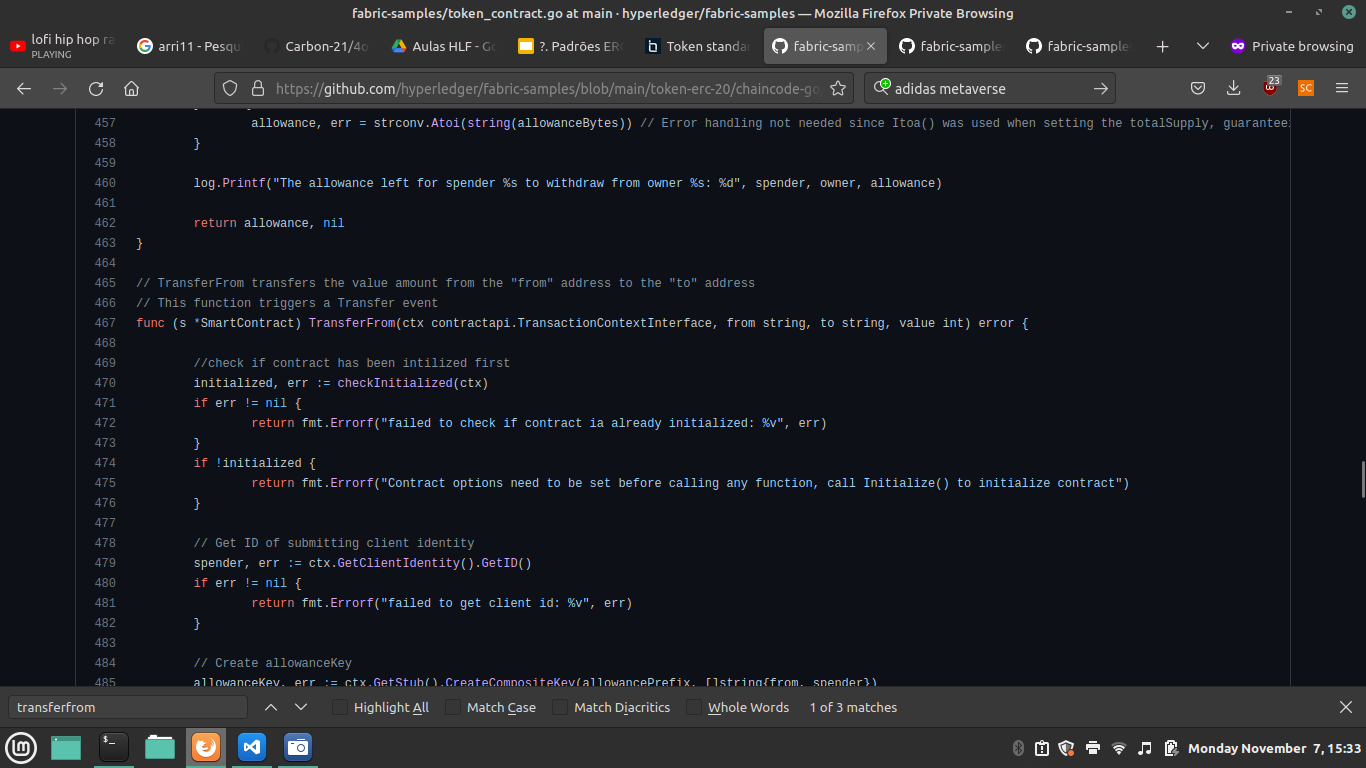 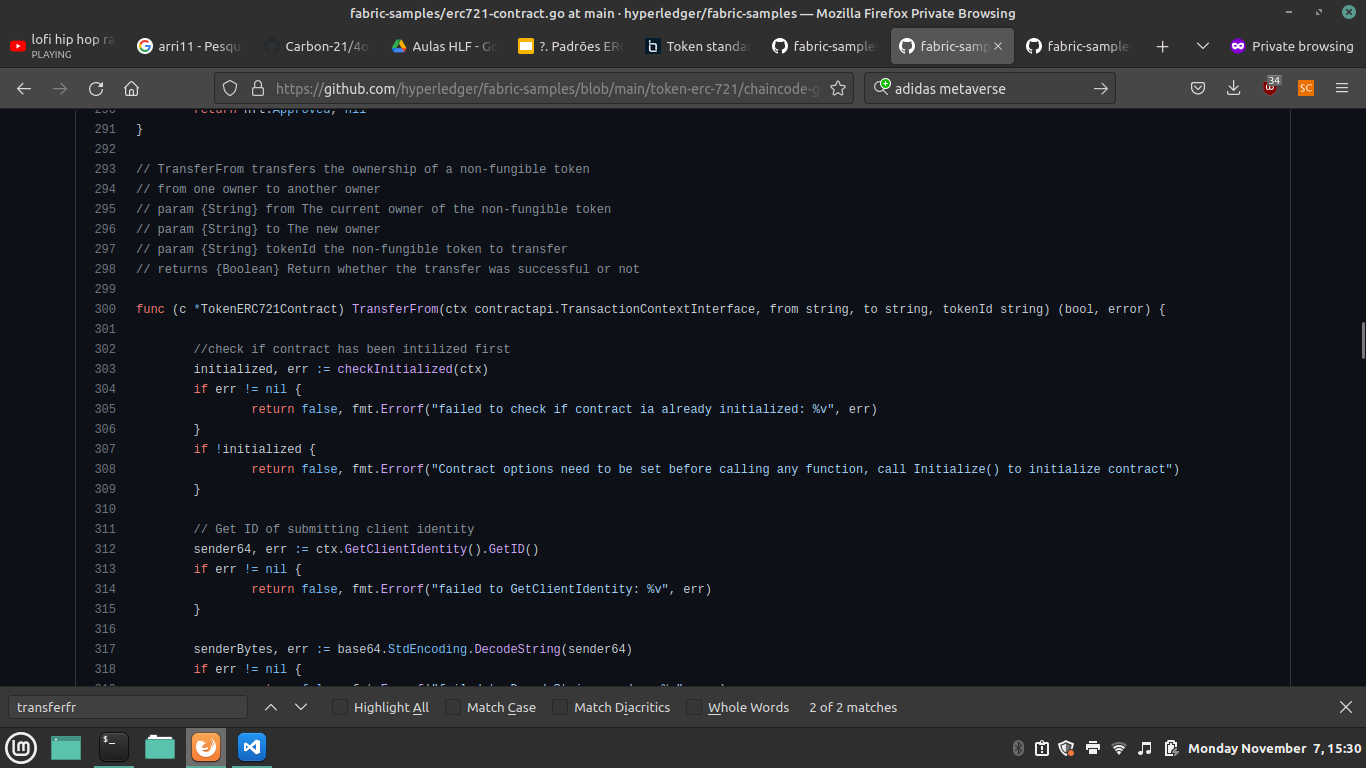 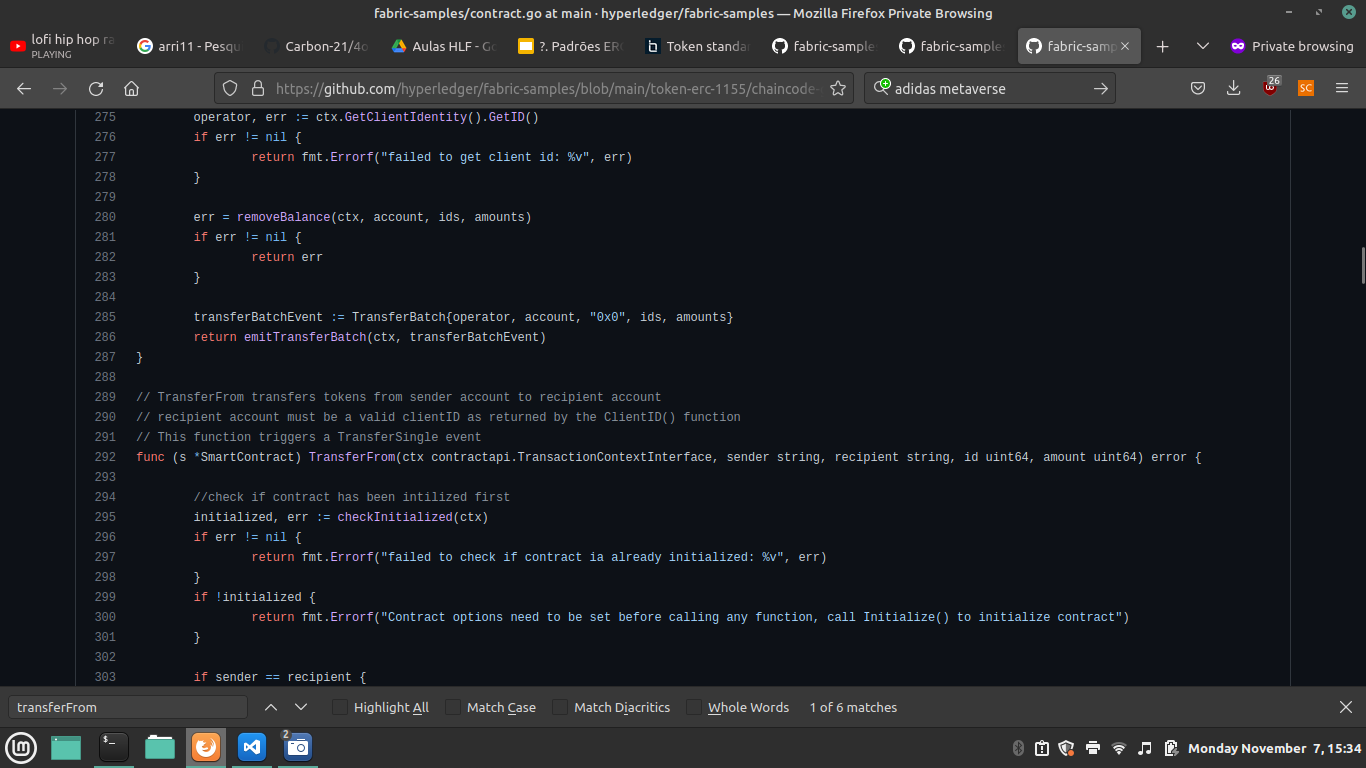 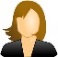 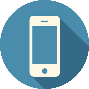 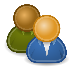 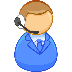 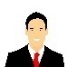 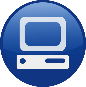 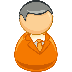 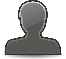 Blockchain, Criptomoedas & Tecnologias Descentralizadas
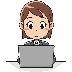 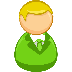 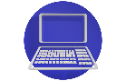 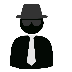 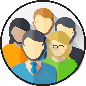 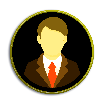 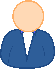 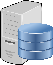 Introdução ao Hyperledger Fabric
Padrões ERC
Prof. Dr. Marcos A. Simplicio Jr. – mjunior@larc.usp.br
Pedro H. Barcha Correia - pedro.correia@usp.br
Escola Politécnica, Universidade de São Paulo
Referências
Token Standards: ERC20 vs ERC721 vs ERC1155 (2022). URL: https://www.leewayhertz.com/erc-20-vs-erc-721-vs-erc-1155/

ERC-20 Token Scenario. Repositório de Exemplos do Fabric. URL: https://github.com/hyperledger/fabric-samples/blob/main/token-erc-20/README.md

ERC-721 Token Scenario. Repositório de Exemplos do Fabric. URL: https://github.com/hyperledger/fabric-samples/blob/main/token-erc-721/README.md

ERC-1155 Chaincode. Repositório de Exemplos do Fabric. URL: https://github.com/hyperledger/fabric-samples/tree/main/token-erc-1155

Function declaration syntax: things in parenthesis before function name (2016). URL: https://stackoverflow.com/questions/34031801/function-declaration-syntax-things-in-parenthesis-before-function-name (sugestão: ver segunda resposta)
Referências
Context. Go. URL: https://pkg.go.dev/context

Documentação da SDK do Fabric para Go.  URL: https://hyperledger.github.io/fabric-chaincode-node/release-2.2/api/fabric-shim.ChaincodeStub.html

Tutorial: Noções básicas sobre os certificados de chave pública X.509. Microsoft. URL: https://learn.microsoft.com/pt-br/azure/iot-hub/tutorial-x509-certificates

Informações sobre CSR (2022). Documentação do Fabric. https://hyperledger-fabric-ca.readthedocs.io/en/release-1.4/users-guide.html